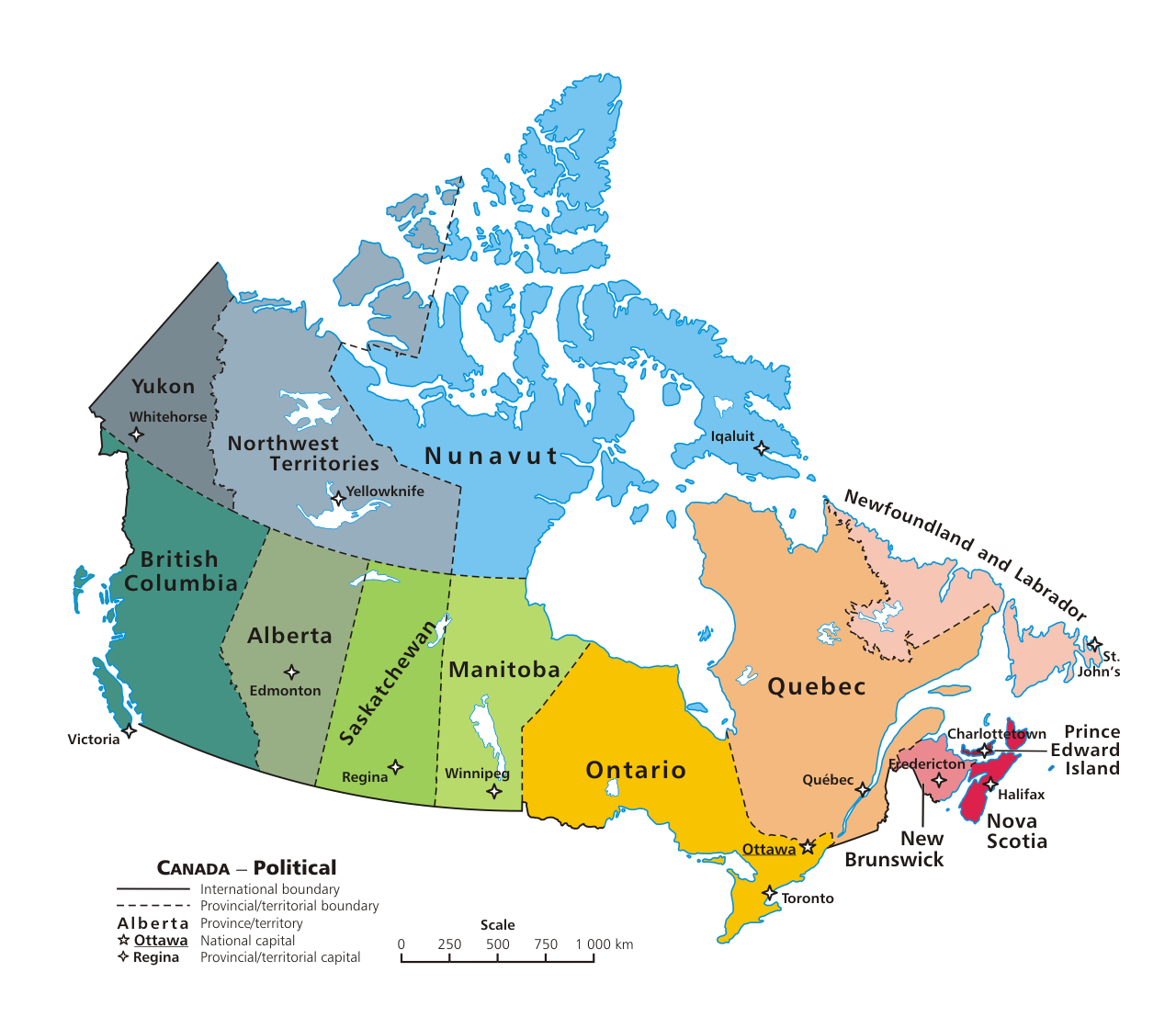 Voici une carte du Canada!  (Here is a map of Canada!)
Le Nouveau-Brunswick (New Brunswick)
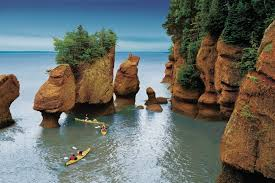 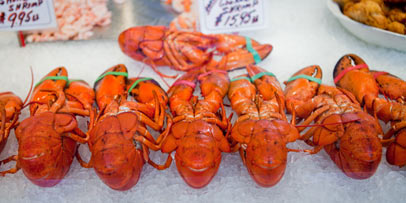 233 530 personnes parlent français  au Nouveau Brunswick.
[Speaker Notes: Beaucoup de personnes au Nouveau Brunswick parlent français.]
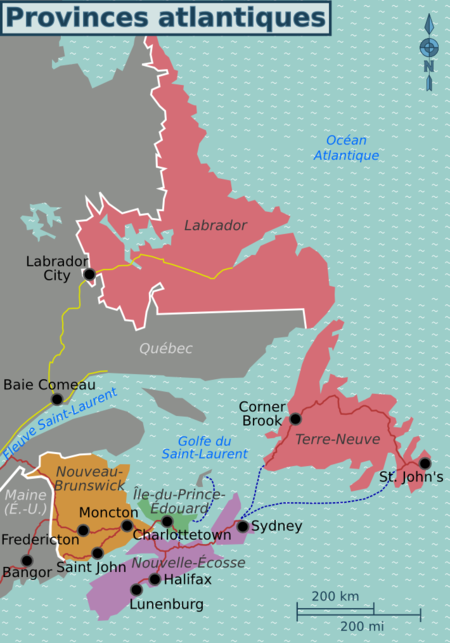 Il y a 38 775 personnes qui parlent français à  Terre Neuve, à l’Ile-du-Prince-Édouard et en Nouvelle Écosse.  (There are 38,775 people who speak French in Newfoundland, Prince Edward Island and Nova Scotia.)
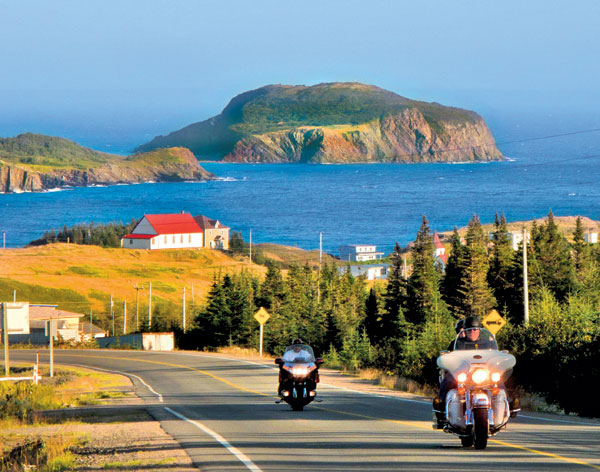 [Speaker Notes: Il y a 38 775 personnes qui parlent français à la Terre Neuve, à l’Ile-du-Prince-Edouard et à la Nouvelle Ecosse.  (There are 38,775 people who speak French in Newfoundland, Prince Eduard Island and Nova Scotia.]
Le Québec (Quebec)
Il y a 6 102 210 francophones qui habitent au Québec.  (6 102 210 French-speaking people live in Quebec.)
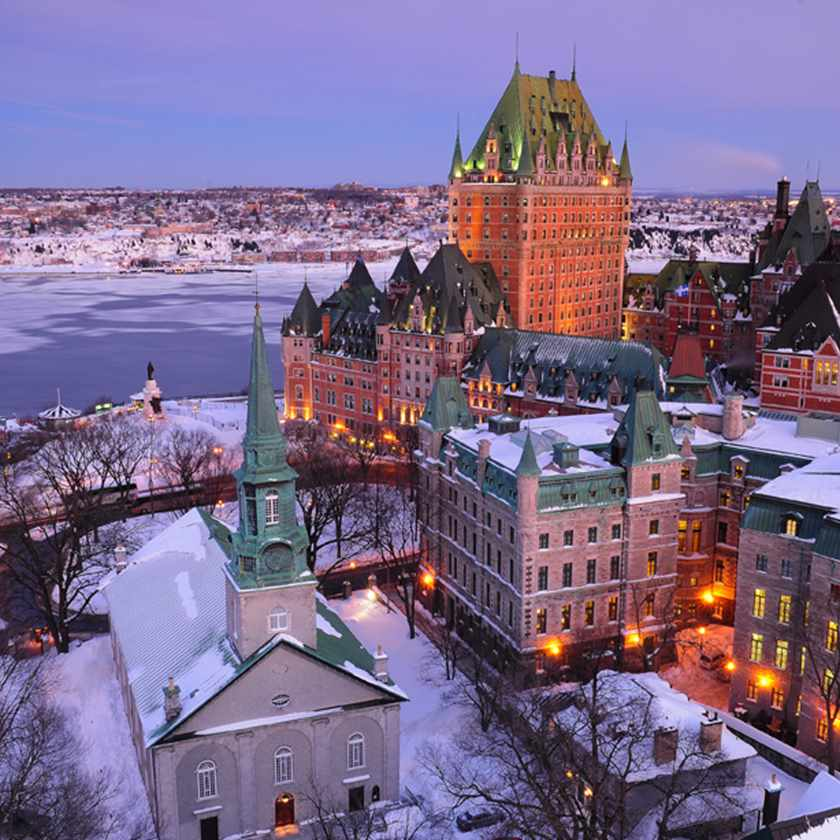 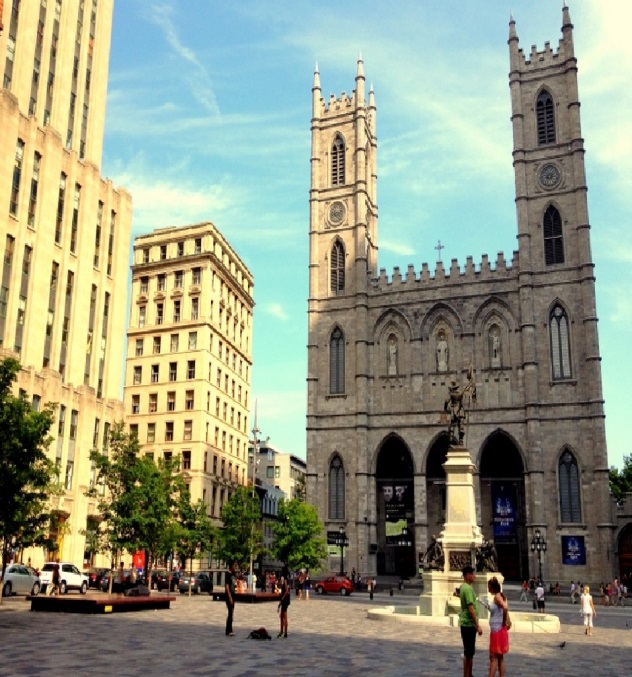 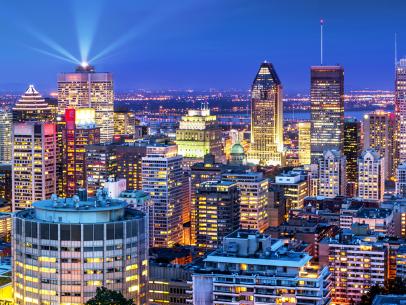 Au mois de février, il y a un grand Carnaval d’hiver dans la ville de Québec.  (In the month of February there is a big winter celebration in Quebec City called Carnaval.)
https:// www.youtube.com/user/carnavaldequebec
Le Québec (Quebec)
Voici une carte de Québec!  (Here is a map of Quebec!)
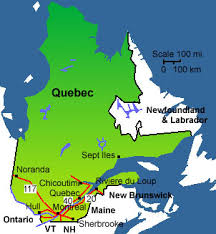 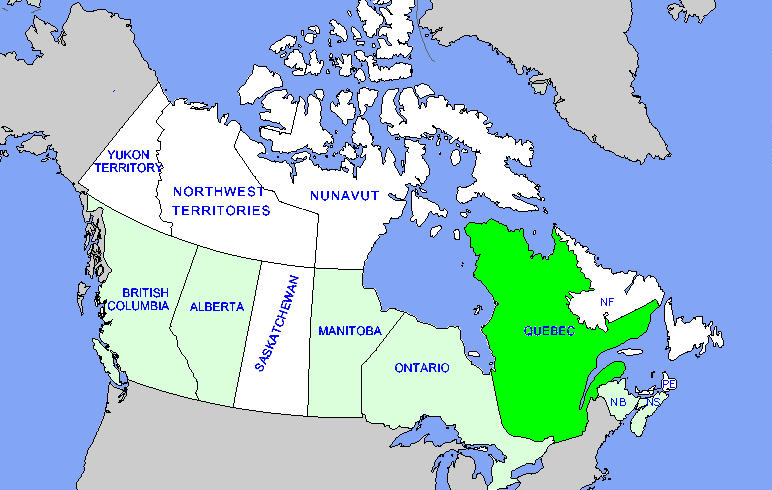 L’Ontario (Ontario)
En Ontario, il y a 493 295 francophones.  (In Ontario, there are 493,295 French-speaking.) people.)
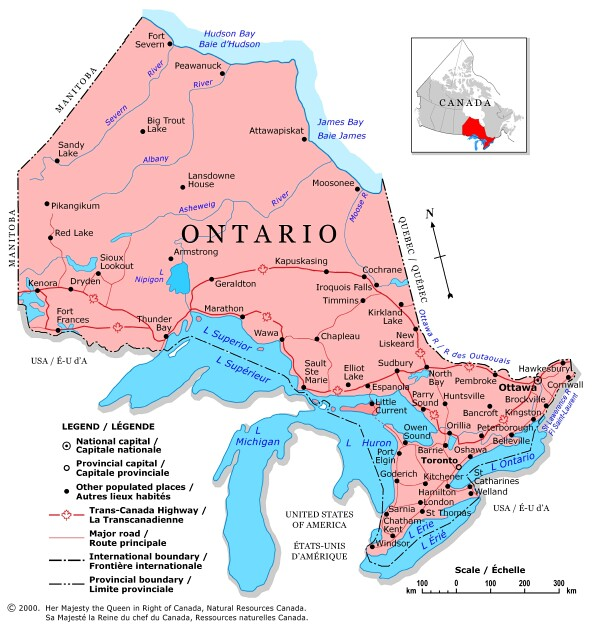 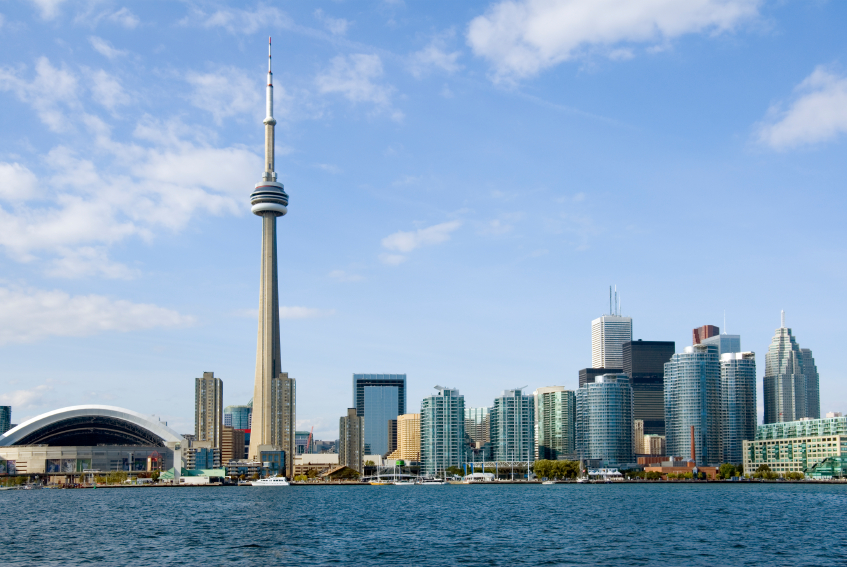 Le Manitoba, la Saskatchewan, l’Alberta et la Colombie-Britannique (Manitoba, Saskatchewan, Alberta and British Columbia)
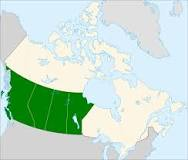 Il y a 181 190 francophones dans les quatre provinces à l’ouest de l’Ontario.  (There are 181 190 French-speaking people in the four provinces west of Ontario.)
[Speaker Notes: Il y a 181 190 francophones aux quatre provinces à l’ouest de l’Ontario.  (There are 181 190 French-speaking people in the four provinces west of Ontario.)]
Le sucre à la crème
INGRÉDIENTS
250 ml (1 tasse) de crème 35 % (« cream »)
210 g (1 tasse) de sucre               (« sugar »)
240 g (1 tasse) de cassonade      (« brown sugar »)
125 ml (1/2 tasse) de sirop d’érable (« maple syrup »)
30 ml (2 c. à soupe) de sirop de maïs (« corn syrup »)
28 g (1 oz) de chocolat blanc haché (« white chocolate »)
1 ml (1/4 c. à thé) d’extrait de vanille (« vanilla »)
Le sucre à la crème
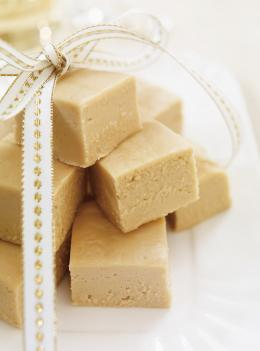 How do you say hello and goodbye in French?  How do you ask how someone’s doing?
Bonjour!  -    Hello!   OR   Salut - Hello!
Goodbye  -    Au revoir
Comment ça va?   -  How are you?
Ça va bien!   -  I’m fine.
Ça va mal!    -  Not so good.
Comme ci comme ça.  -  So so.
Here are some differences in the French words used in France and Quebec:
Le drapeau du Canada
Le drapeau du Québec
Nous vous laisserons des cartes à colorier quand vous avez du temps.(We will leave you some maps to colour when you have time.)
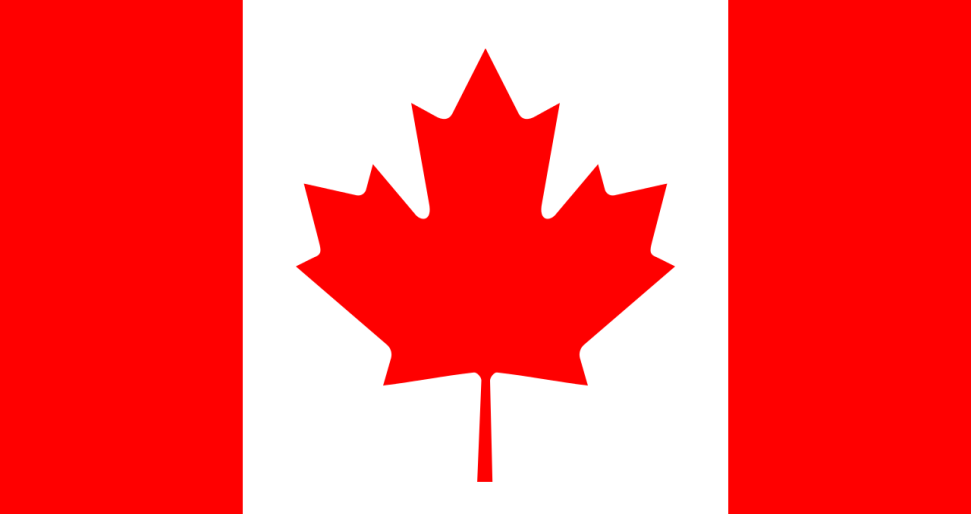 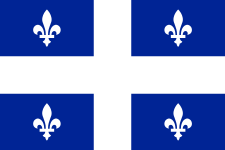 Voici des images du Carnaval de Québec: Here are  some pictures of Carnaval in Quebec City:
C’est le bonhomme de neige du Carnaval.
[Speaker Notes: C’est le bonhomme de neige du Carnaval!]
Le château de glace
Le défilé du Carnaval  (the Parade)
Des sculptures de glace (Ice sculptures)
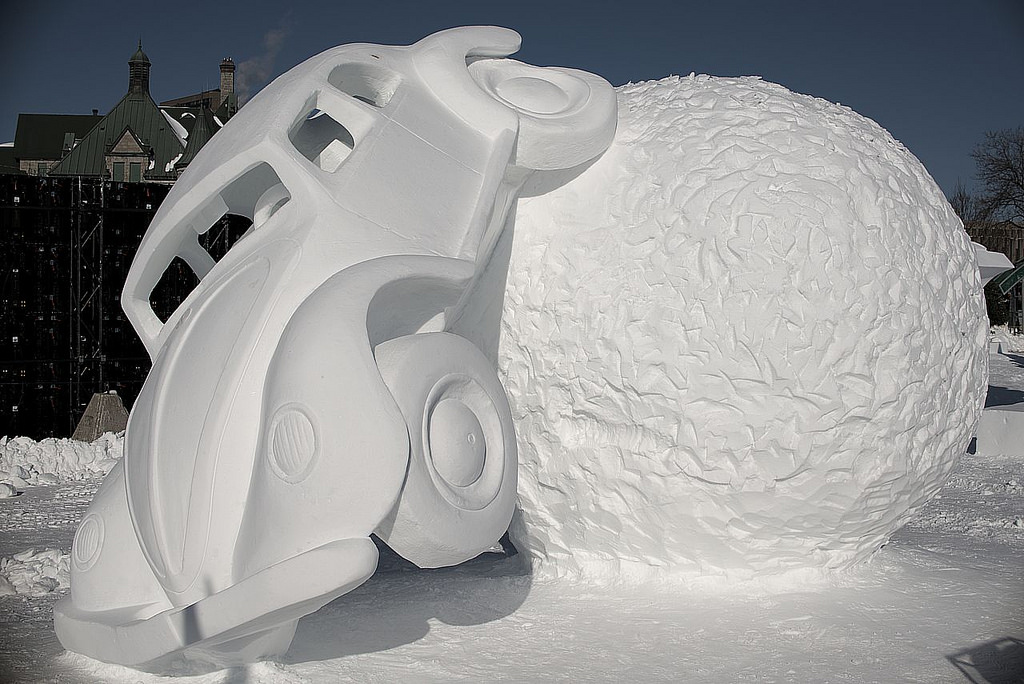 Le Canada a deux langues officielles: l’anglais et le français.  (Canada has two official languages: English and French.)
Nous espérons que vous avez aimé notre présentation de la francophonie au Canada!  (We hope that you liked our presentation about where French-speaking people live in Canada!)
Maintenant vous pouvez essayer du sucre à la crème.  (Now you can try some “sucre à la crème”.)  Nous espérons que vous l’aimez.  (We hope you like it.)